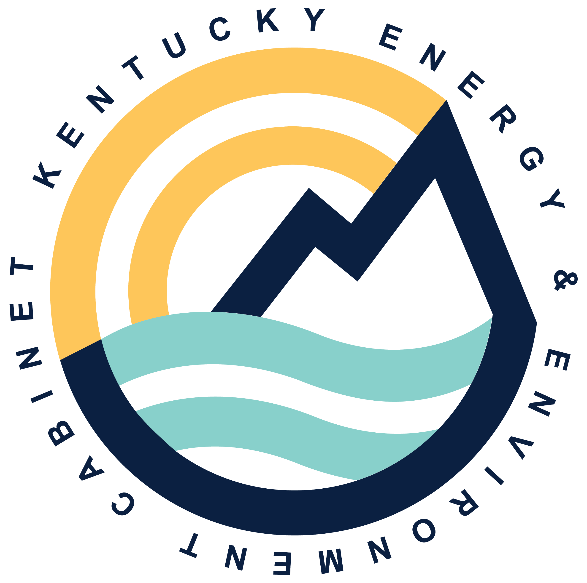 Tobacco Settlement Oversight
Paulette Akers, Director
Kentucky Division of Conservation
November 2020
State Cost Share Summary
Originally established in 1994 and funded from General Funds and pesticide Product Registration Fees
Starting in 2000, the program was funded through Tobacco Master Settlement Agreement Funds
Provides financial assistance to farmers at a 75% reimbursement rate for those implementing best management practices on their farms with the assistance of local conservation districts
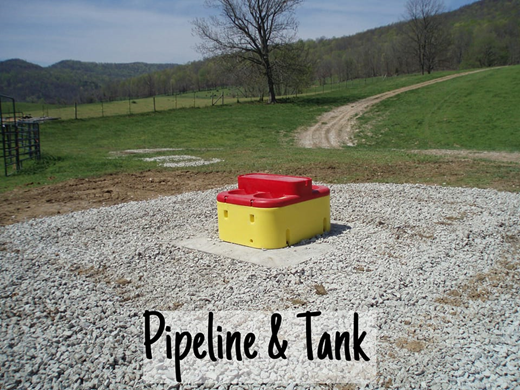 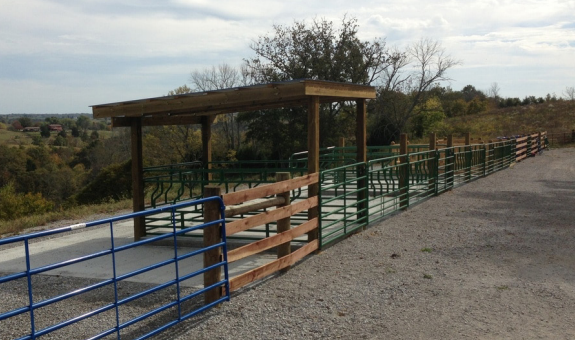 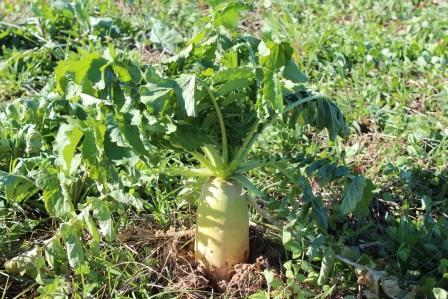 [Speaker Notes: First few slides are going to be based on a summary of all the years and then we will get into this year specifically]
[Speaker Notes: Updated 10/13/20]
[Speaker Notes: More than $165 million dollars have been approved for use by Kentucky farmers in the past 26 years. It is larger than the total appropriations over that time because it is hard to give out money.
The appropriations from the Tobacco Settlement were larger in FY20 and FY21, but included funds for Direct Aid to Conservation Districts and the amount going to Cost share was about $2.5 each of those years.

Updated 10/13/20]
Why is it hard to give out money?
FY15 cost share
16% canceled
11% overestimated
$4,885,627 approved and $3,526,410 paid out
FY16 cost share
13% canceled
23% overestimated
$8,904,428 approved and $5,733,397 paid out
FY17 cost share
23% canceled
25% overestimated
$6,006,932 approved and $3,870,289 paid out
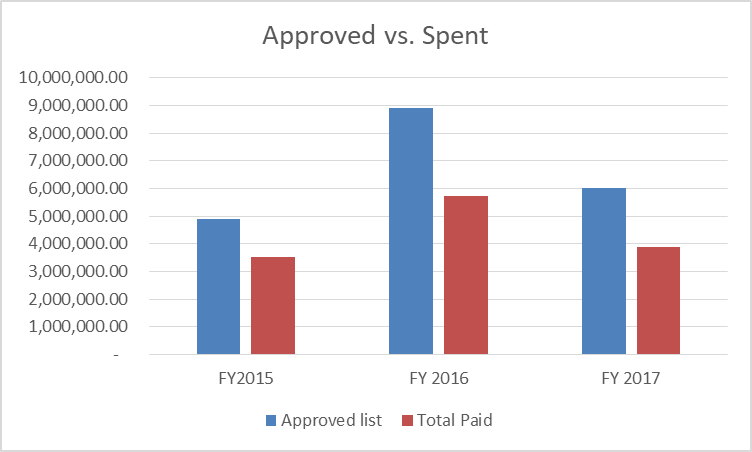 [Speaker Notes: Updated through 10/31/20]
FY 17 Approved in September 2018
Requests 1242 individuals and $8,961,250.78
Approved 942 individuals and $6,011,372.44
Completion Date 10/1/20
At 24 months
23% canceled
70% paid
$479,877 still to be paid
[Speaker Notes: Web tool provides greater transparency and less clerical error

216 canceled, 656 paid by 10/31/20 

70 people outstanding]
State Cost Share Projects MoneyFY 17 Funds
FY18 Approved in February 2019
Requests 541 individuals and $4,051,130
Approved 403 individuals and $2,469,726.78
At 20 months
15% canceled
52% paid
$861,334 still to be paid
[Speaker Notes: At 10/31/20 – 60 canceled, 211 paid]
State Cost Share Projects MoneyFY 18 Funds
FY19 Approved in July 2019
Requests 784 individuals and $5,967,738.50
Approved 722 individuals and $4,523,347.81
At 15 months
11% canceled
47% paid
$1,044,743 still to be paid
[Speaker Notes: Many waiting for design plans from technical staff, also paid for more pasture renovation due to the wet winters.

10/31/20- 82 canceled, 341 paid]
State Cost Share Projects MoneyFY 19 Funds
FY20 Approved in January 2020
Requests 864 individuals and $6,741,757.64
Approved 705 individuals and $4,554,818.46
At 10 months
3% canceled
20% paid
$3,583,857 still to be paid
[Speaker Notes: 10/31/20 – 19 canceled, 142 paid]
State Cost Share Projects MoneyFY 20 Funds
26-year Total Applications Approved
26-year Total Dollars Approved
[Speaker Notes: Slightly different since animal waste structures are funded at a higher rate than other practices, so areas of animal ag may receive more money with an equal number of projects.]
Account balance
$12,288,678 currently in the account
$132,248 obligated Direct Aid to Conservation Districts
$479,877 obligated from FY17
$861,334 obligated from FY18
$1,044,743 obligated from FY19
$3,583,857 obligated from FY20
$52,500 obligated RCPP Mud and Manure project
$250,000 required contingency fund set aside
$5,884,119 available funds for February 2021 funding cycle
[Speaker Notes: Direct Aid to Conservation Districts - $907,300 obligated goes to districts and pay for audits. $775,052 has been spent
 12,288,677.61 

Updated 11/2/20]
Demonstration of Need
Calendar year 2018
Requests 1242 individuals and $8,961,250.78
Approved 942 individuals and $6,011,372.44
Calendar year 2019
Requests 1325 individuals and $10,018,868.50
Approved 1125 individuals and $6,993,074.59
Additional projects funded to help repair pastures damaged by wet weather
Calendar year 2020
Requests 864 individuals and $6,741,757.64
Approved 705 individuals and $4,554,818.46
Calendar year 2021
Currently unobligated $5,884,119
Cap increase from $7,500 to $20,000
[Speaker Notes: Check unobligated number with cancelations

Updated 11/2/20]
Regulation Revision
416 KAR 1:010 revised July 9, 2020
Practice cap increased from $7,500 to $20,000
2 year completion requirement included in regulation instead of manual incorporated by reference
Contact Information
Paulette.Akers@ky.gov
502-782-6300
Kentucky Division of Conservation
300 Sower Blvd, 2nd floor
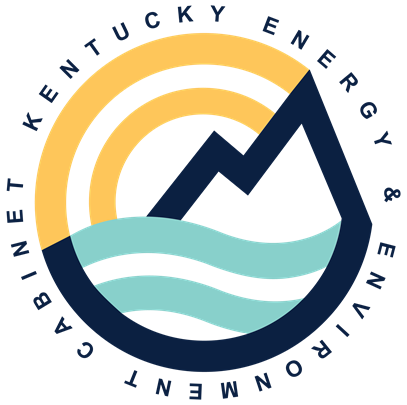 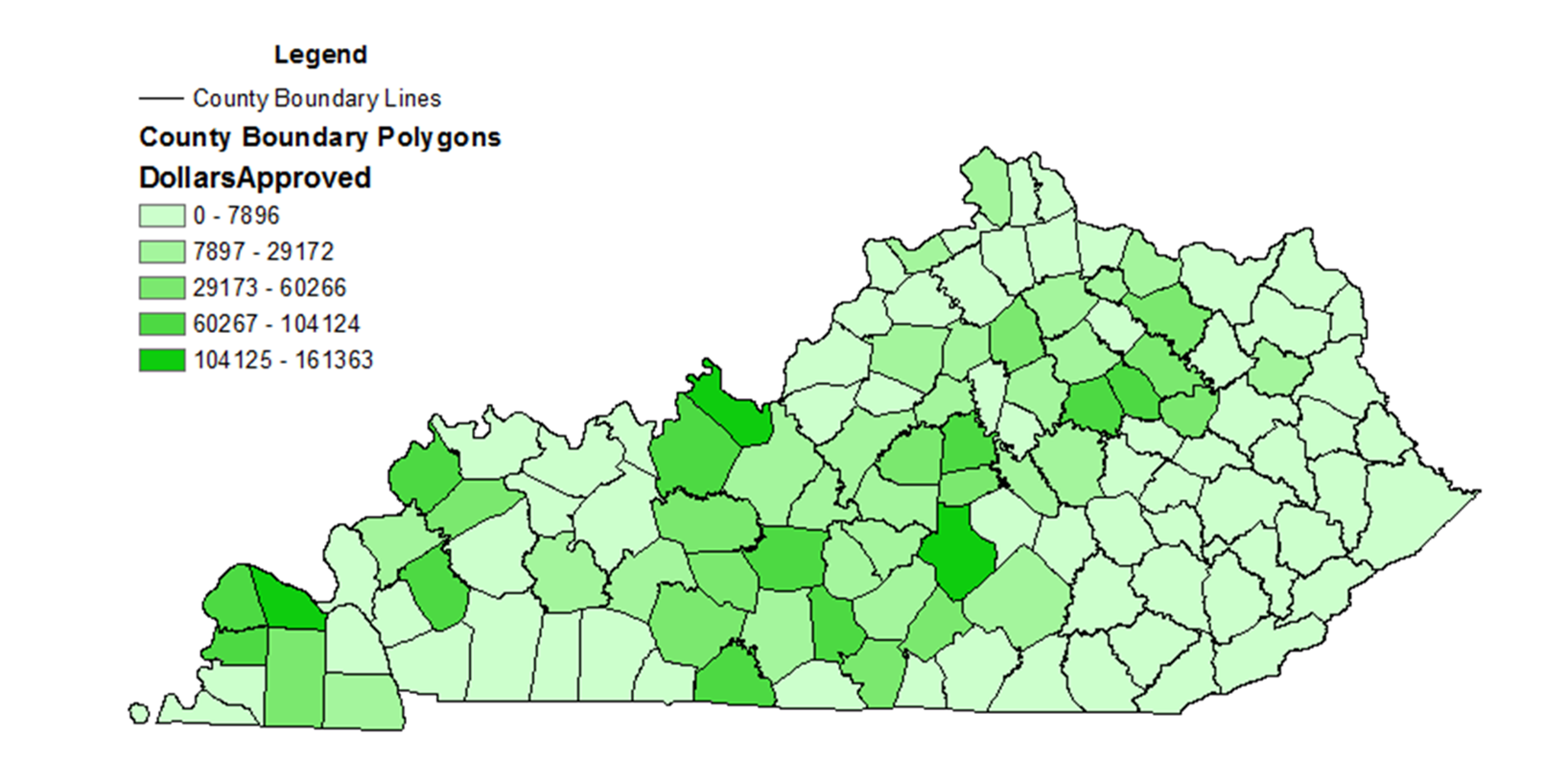 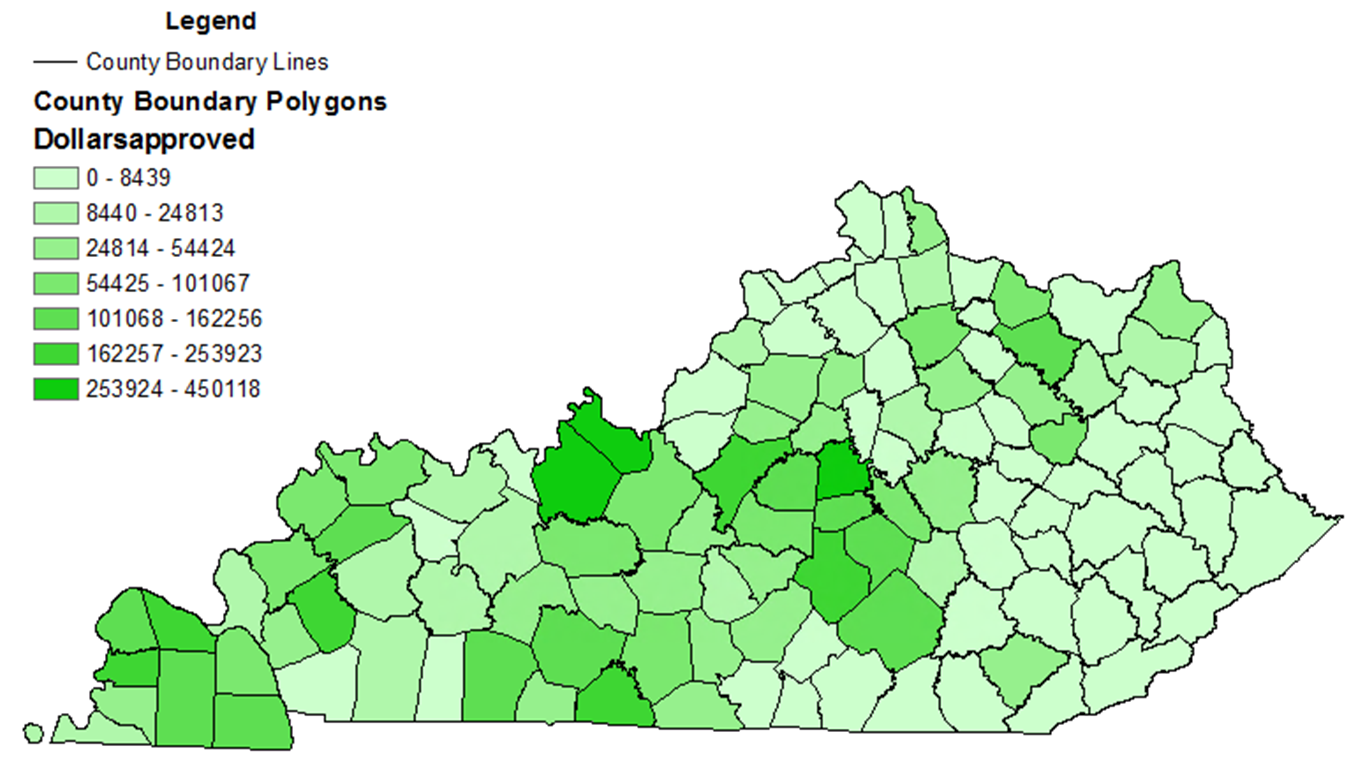 FY17
FY18
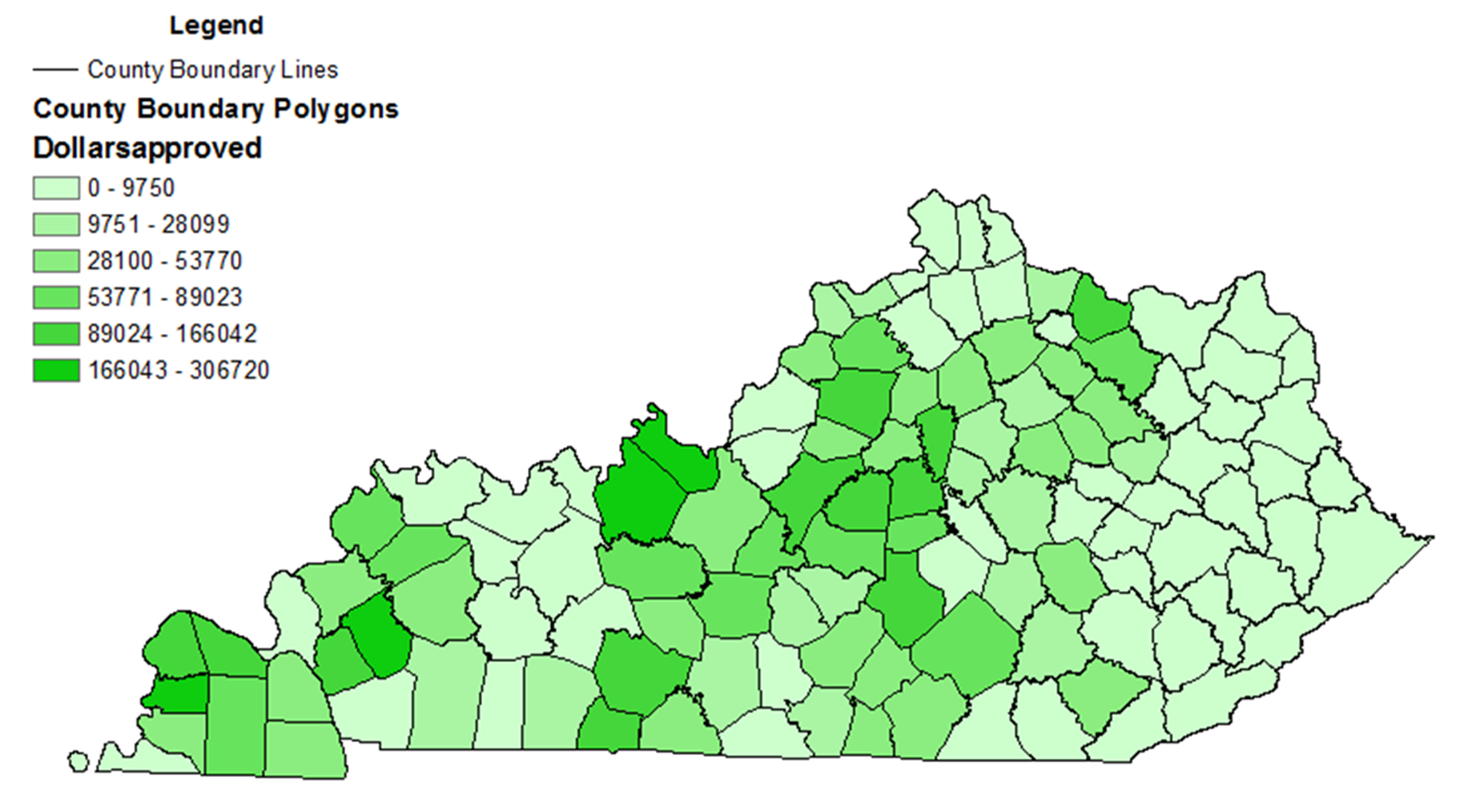 FY20
FY19